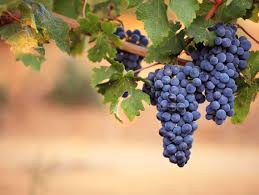 復活的生命
+
復活的大能
==》
多結果子的生命
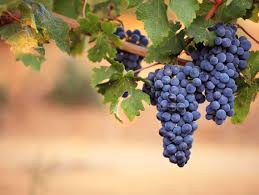 多結果子（1）
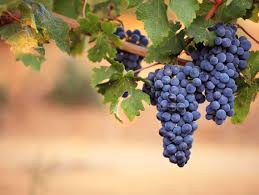 【約翰福音 15:1～4】

 我是真葡萄樹、我父是栽培的人。凡
 屬我不結果子的枝子、他就剪去．凡
 結果子的、他就修理乾淨、使枝子結
 果子更多。 現在你們因我講給你們
 的道、已經乾淨了。你們要常在我裡
 面、我也常在你們裡面。枝子若不常
 在葡萄樹上、自己就不能結果子．你
 們若不常在我裡面、也是這樣。
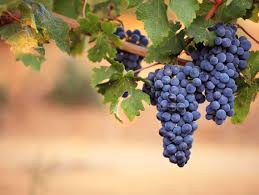 【約翰福音 15:5～8】

 我是葡萄樹、你們是枝子．常在我裡面
 的、我也常在他裡面、這人就多結果
 子．因為離了我、你們就不能作甚麼。
 人若不常在我裡面、就像枝子丟在外面
 枯乾、人拾起來、扔在火裡燒了。 你
 們若常在我裡面、我的話也常在你們裡
 面、凡你們所願意的、祈求就給你們成
 就。你們多結果子、我父就因此得榮
 耀、你們也就是我的門徒了。
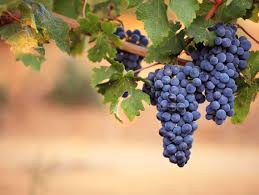 【約翰福音 15:16～17】

 不是你們揀選了我、是我揀選了你們、
 並且分派你們去結果子、叫你們的果子
 常存．使你們奉我的名、無論向父求甚
 麼、他就賜給你們。我這樣吩咐你們、
 是要叫你們彼此相愛。
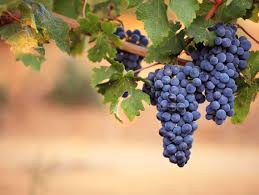 【哥林多前書 13:4～8a】

 愛是恆久忍耐、又有恩慈．愛是不嫉
 妒．愛是不自誇．不張狂．不作害羞的
 事．不求自己的益處．不輕易發怒．不計算人的惡．不喜歡不義．只喜歡真理．凡事包容．凡事相信．凡事盼望．凡事忍耐。愛是永不止息．
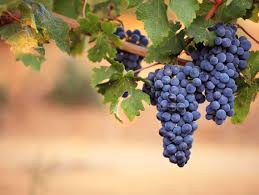 【加拉太書5:22～23a】

 聖靈所結的果子，就是仁愛，喜樂，和
 平，忍耐，恩慈，良善，信實，溫柔，
 節制 ．
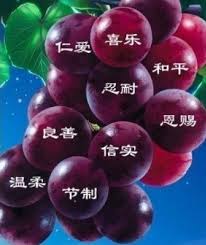 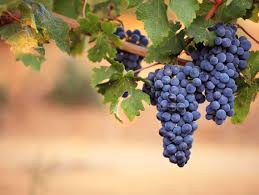 為什麼用葡萄樹？
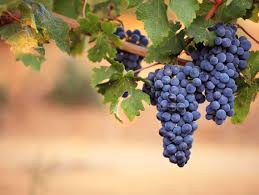 葡萄樹的特性

生存能力很強
根部吸水能力
樹葉調控能力
結果不受影響
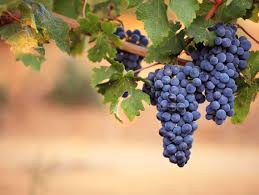 【民數記 13:17～20】

 摩西打發他們去窺探迦南地、說、你們
 從南地上山地去．看那地如何、其中所
 住的民是強是弱、是多是少、 所住之
 地是好是歹、所住之處是營盤是堅城。 
 又看那地土是肥美、是瘠薄、其中有樹
 木沒有．你們要放開膽量、把那地的果
 子帶些來．那時正是葡萄初熟的時候。
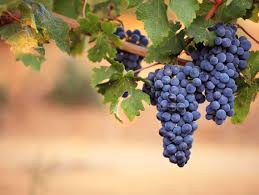 【民數記 13:23】

 他們到了以實各谷、從那裡砍了葡萄
 樹的一枝、上頭有一挂葡萄、兩個人
 用杠抬著．又帶了些石榴和無花果來。
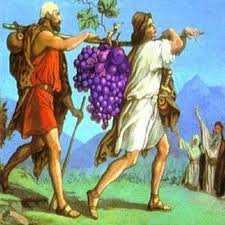 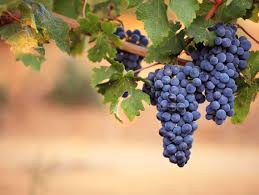 【以賽亞書 5:1～3】

 我要為我所親愛的唱歌、是我所愛者的
 歌、論他葡萄園的事。我所親愛的有葡
 萄園、在肥美的山岡上．他刨挖園子、
 撿去石頭、栽種上等的葡萄樹、在園中
 蓋了一座樓、又鑿出壓酒池．指望結好
 葡萄、反倒結了野葡萄。耶路撒冷的居
 民、和猶大人哪、請你們現今在我與我
 的葡萄園中、斷定是非。
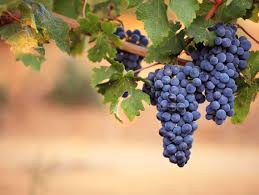 【以賽亞書 5:4～6】

 我為我葡萄園所作之外、還有甚麼可作
 的呢．我指望結好葡萄、怎麼倒結了野
 葡萄呢。現在我告訴你們、我要向我葡
 萄園怎樣行．我必撤去籬笆、使他被吞
 滅、拆毀牆垣、使他被踐踏．我必使他
 荒廢、不再修理、不再鋤刨．荊棘蒺藜
 倒要生長．我也必命雲不降雨在其上。
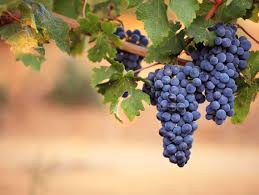 【以賽亞書 5:7】

 萬軍之耶和華的葡萄園、就是以色列
 家、他所喜愛的樹、就是猶大人．他指
 望的是公平、誰知倒有暴虐．指望的是
 公義、誰知倒有冤聲。
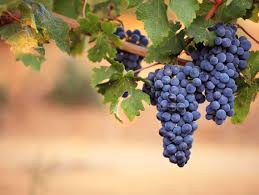 【約翰福音 15:1～2】

 我是真葡萄樹、我父是栽培的人。凡
 屬我不結果子的枝子、他就剪去．凡
 結果子的、他就修理乾淨、使枝子結
 果子更多。
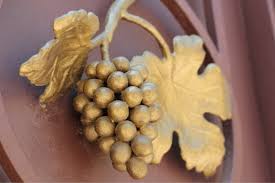 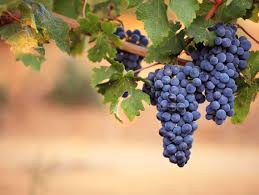 【約翰福音 15:1～2】

 我是真葡萄樹、我父是栽培的人。凡
 屬我不結果子的枝子、他就剪去．凡
 結果子的、他就修理乾淨、使枝子結
 果子更多。
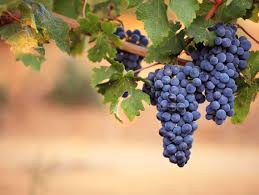 四種狀態

不結果子
少結果子
多結果子
更多果子
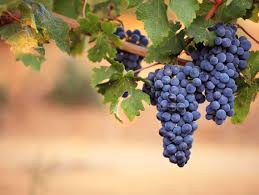 兩種工作

剪去
修剪
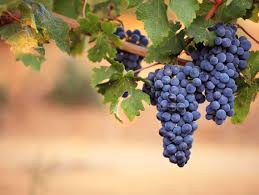 神的期盼為何？
以實各葡萄
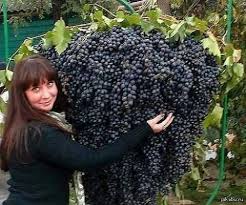 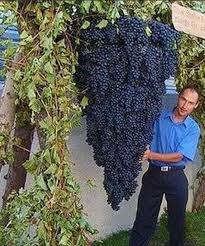 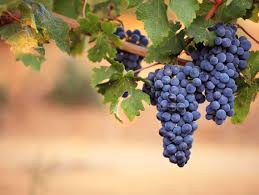 隨時的連結

意志/選擇/決定都與   
	 神的心意/目標對齊
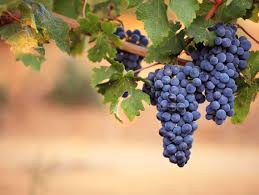 安靜的依靠

安靜不用力
安息不急躁
順服無己意
你的目標是什麼？
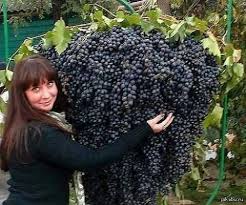 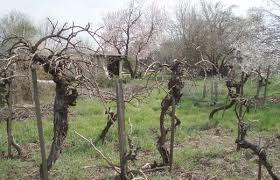 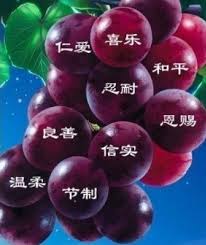